Welcome to Primary 3!
Miss McColl
Twitter:  @sthelensnlc
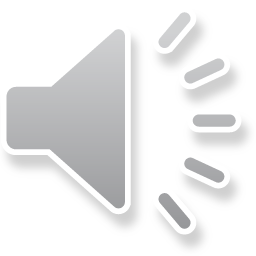 Hello my name is Miss McColl.
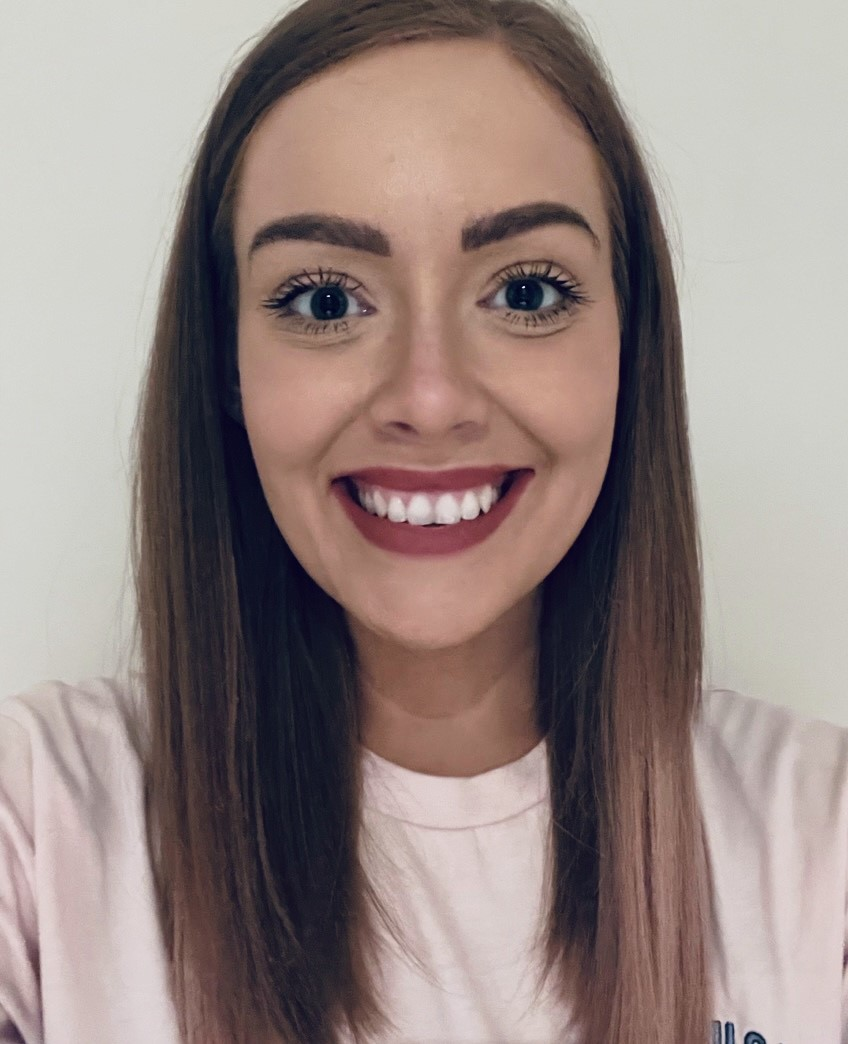 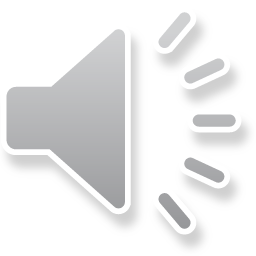 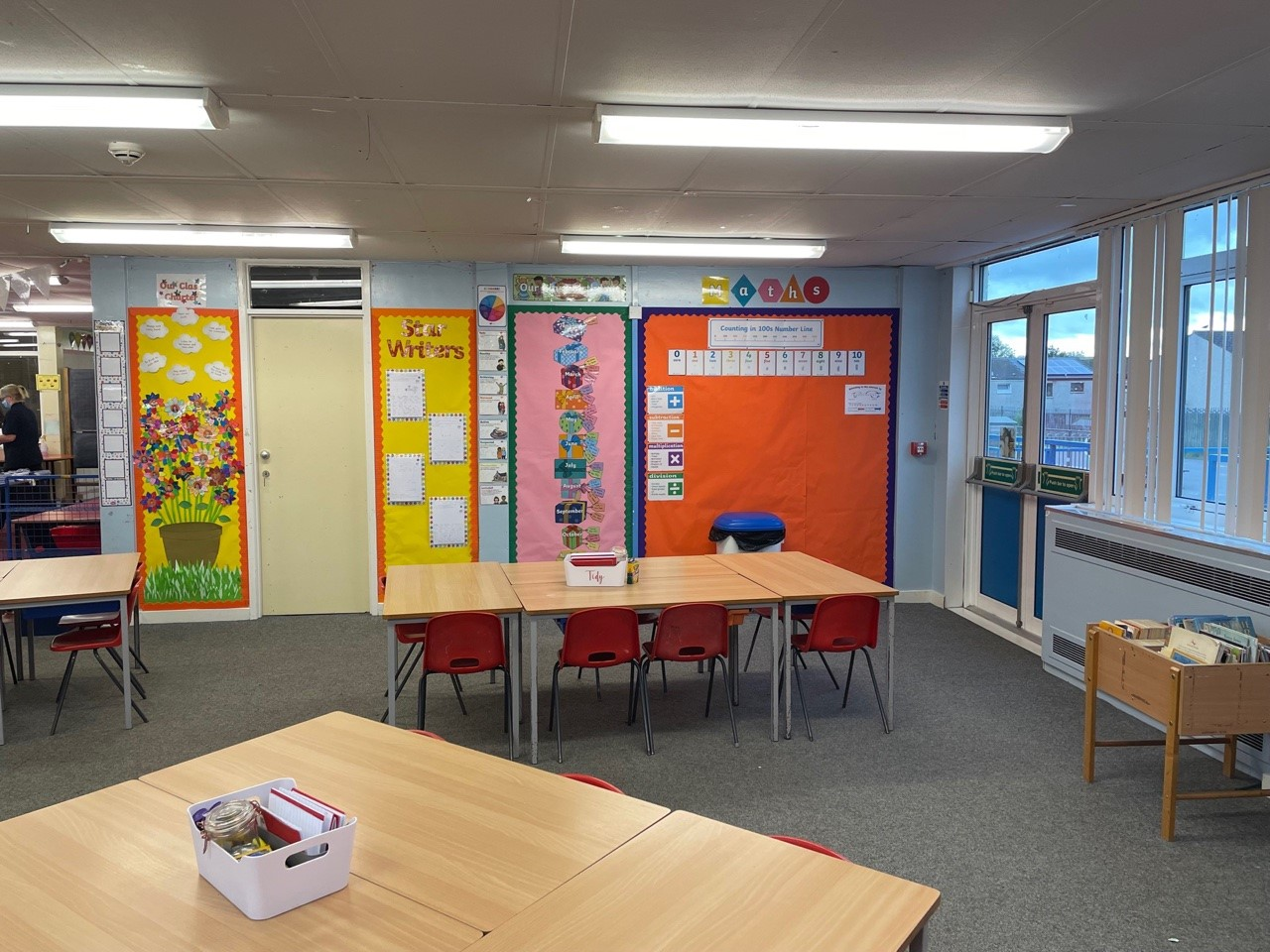 Photos of class
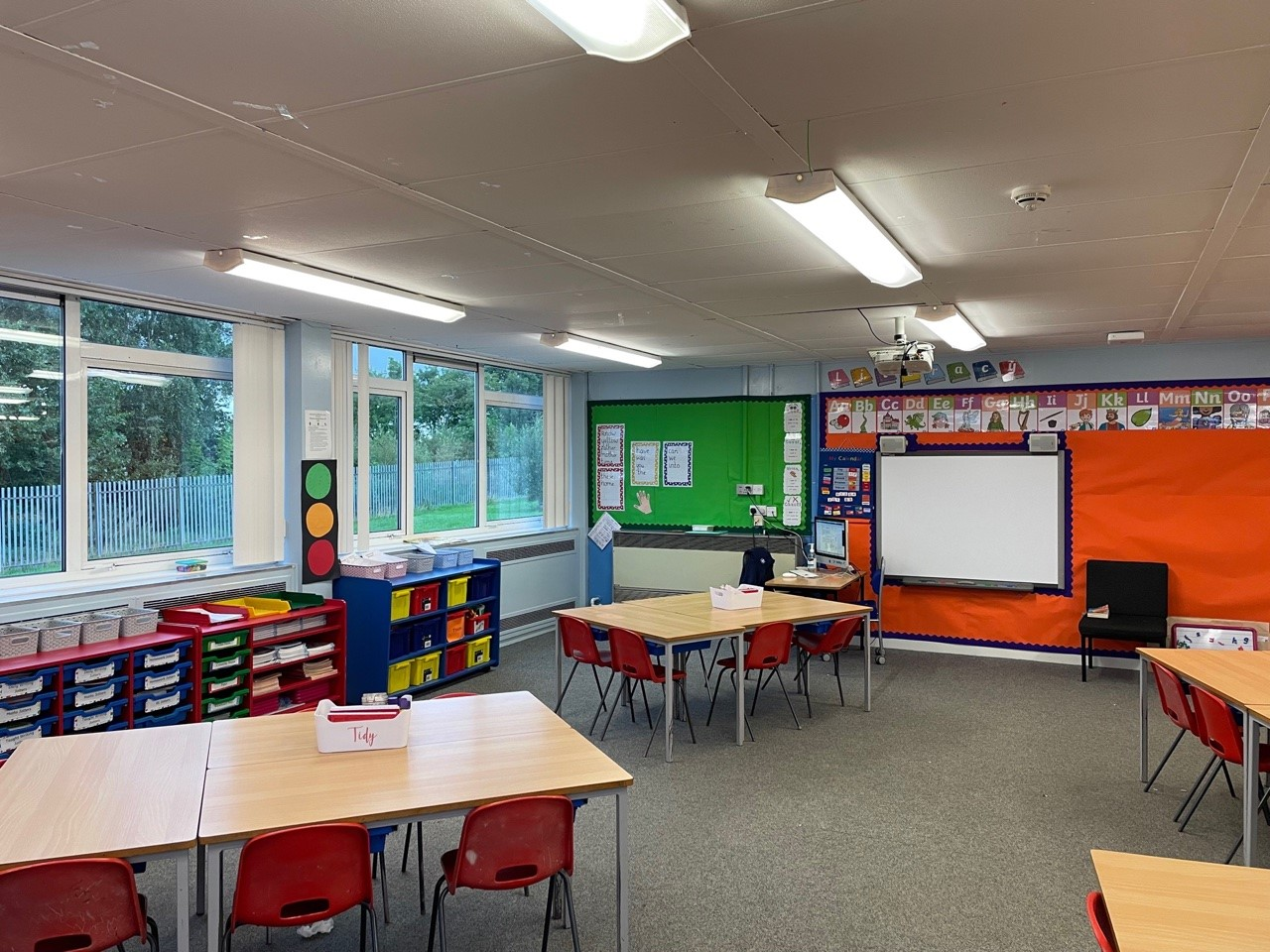 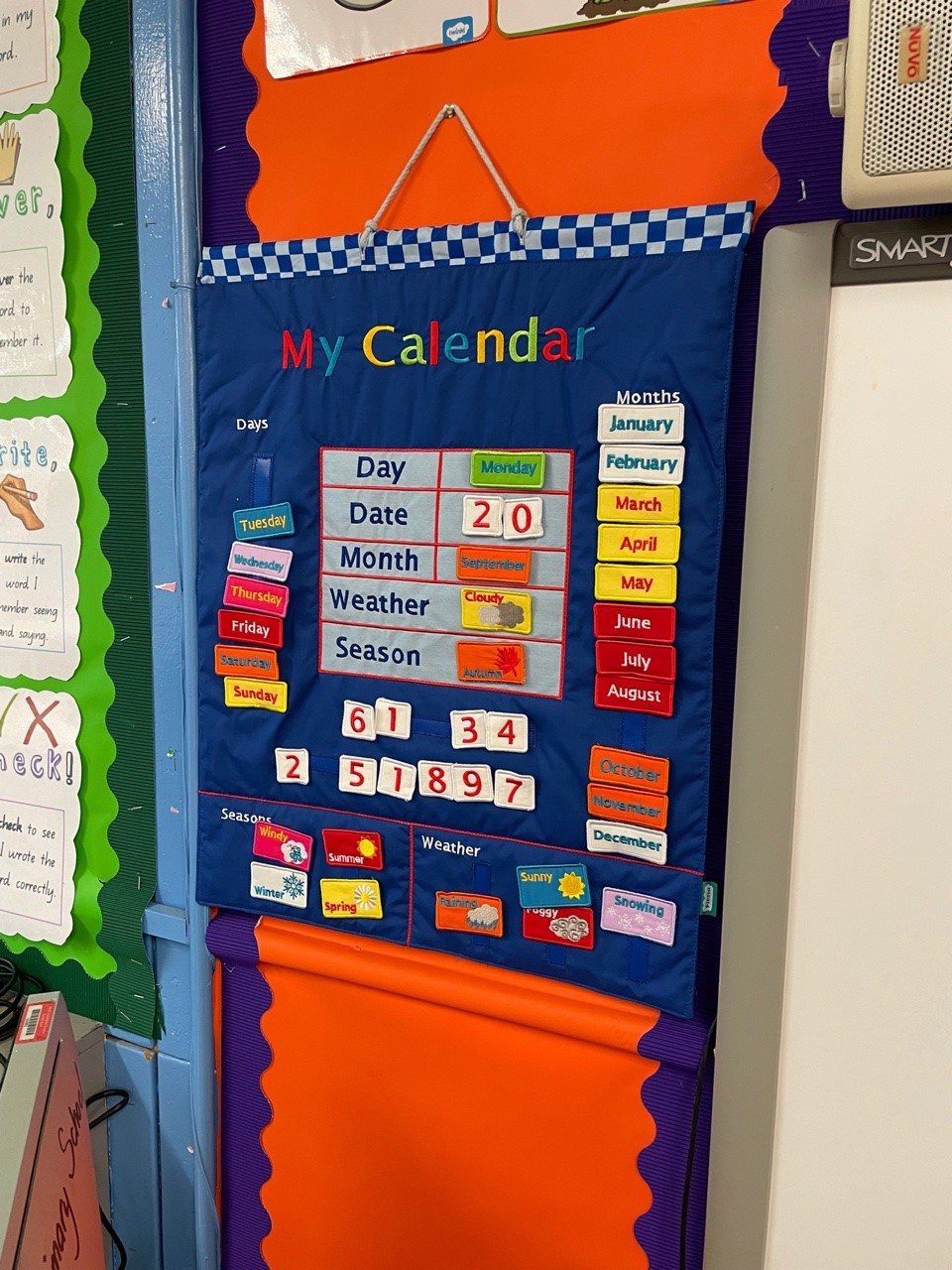 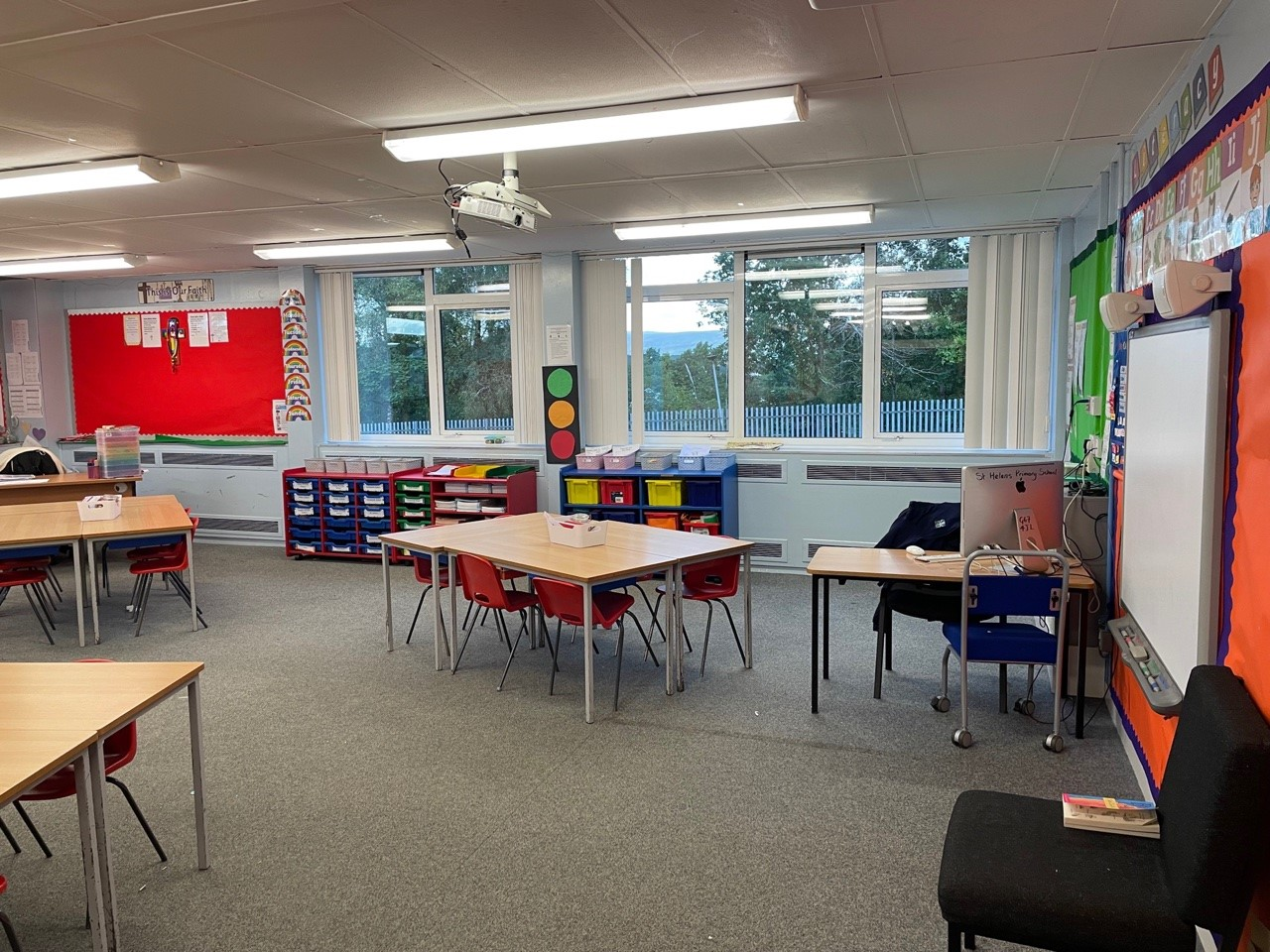 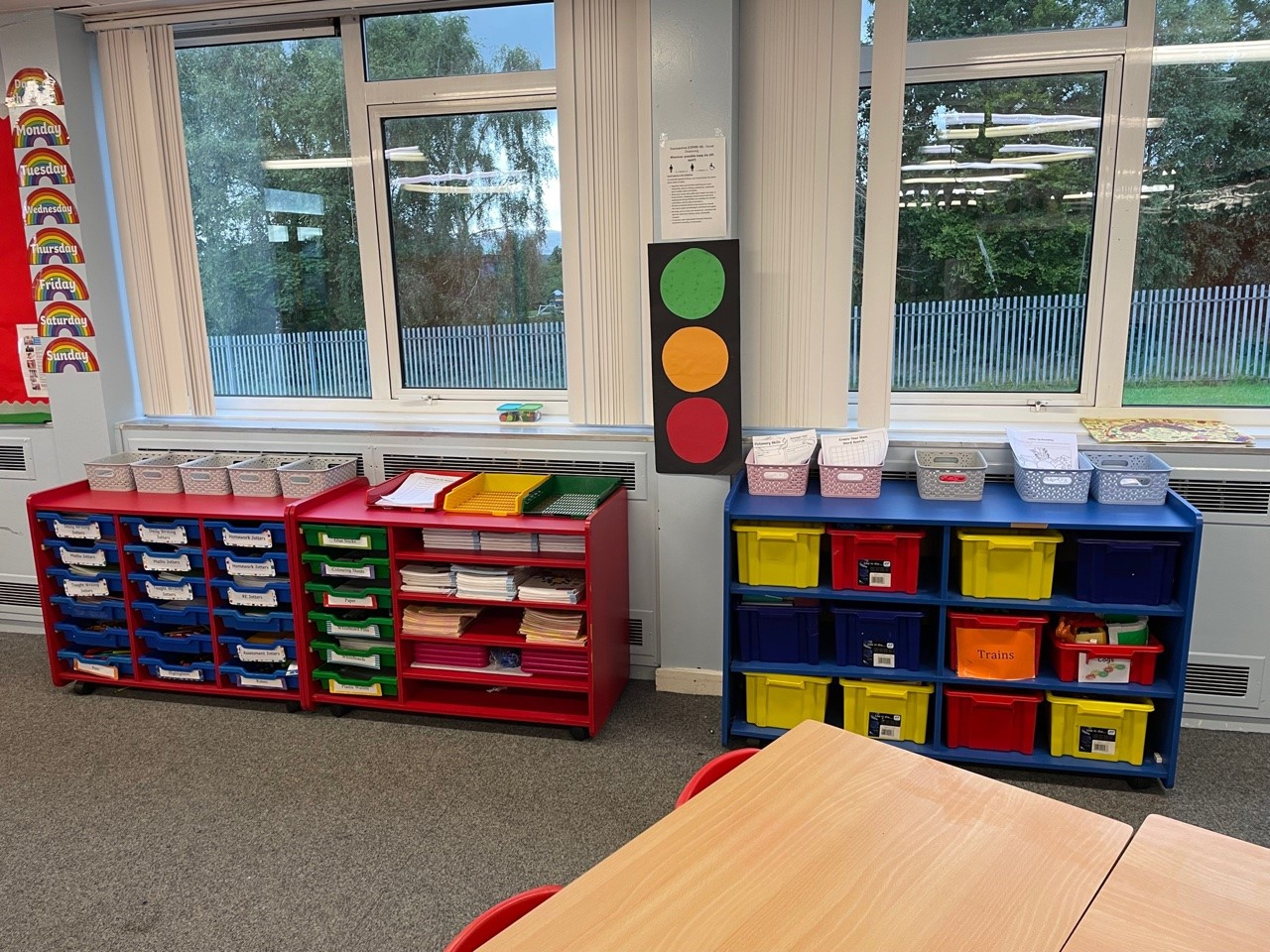 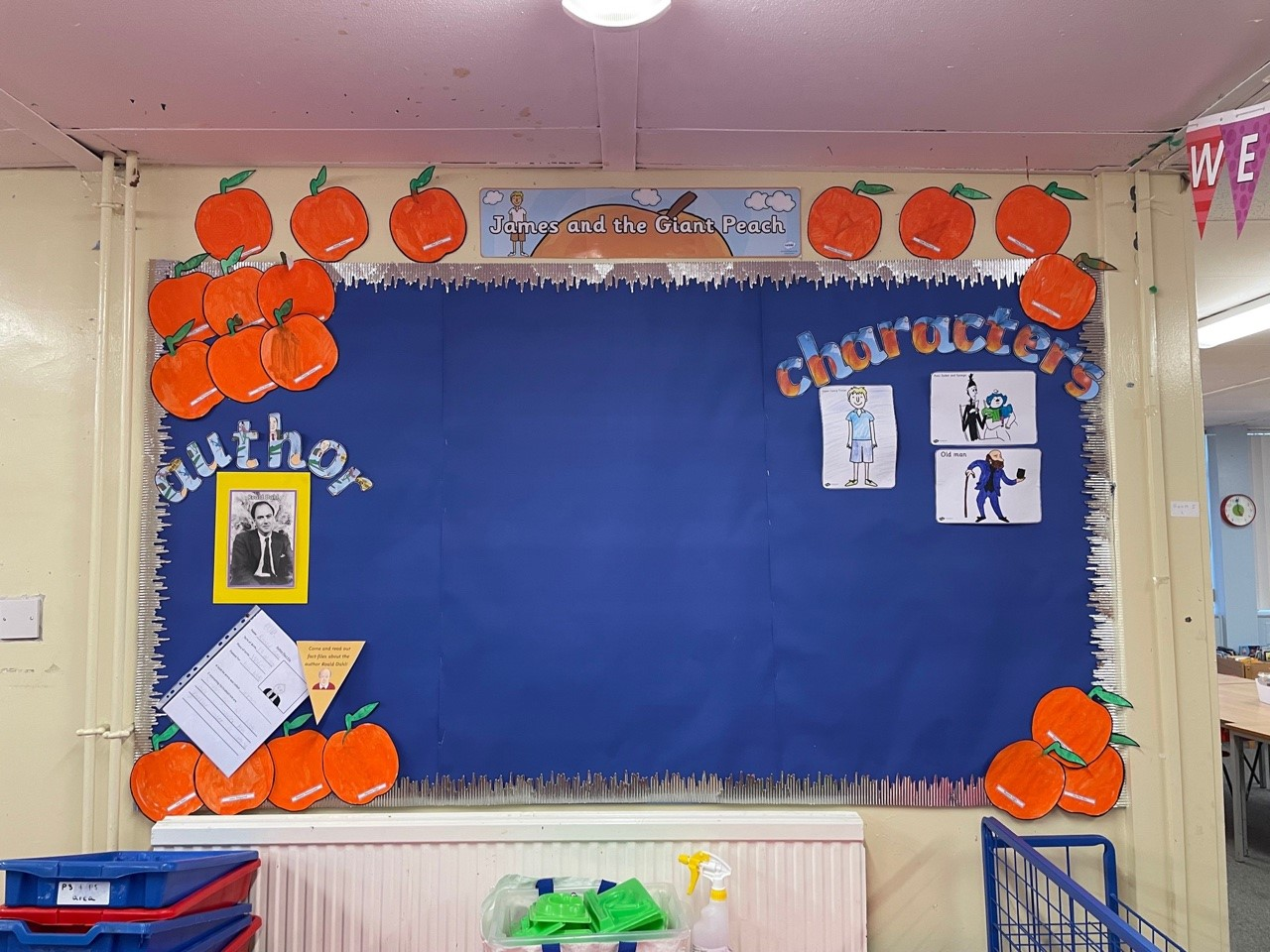 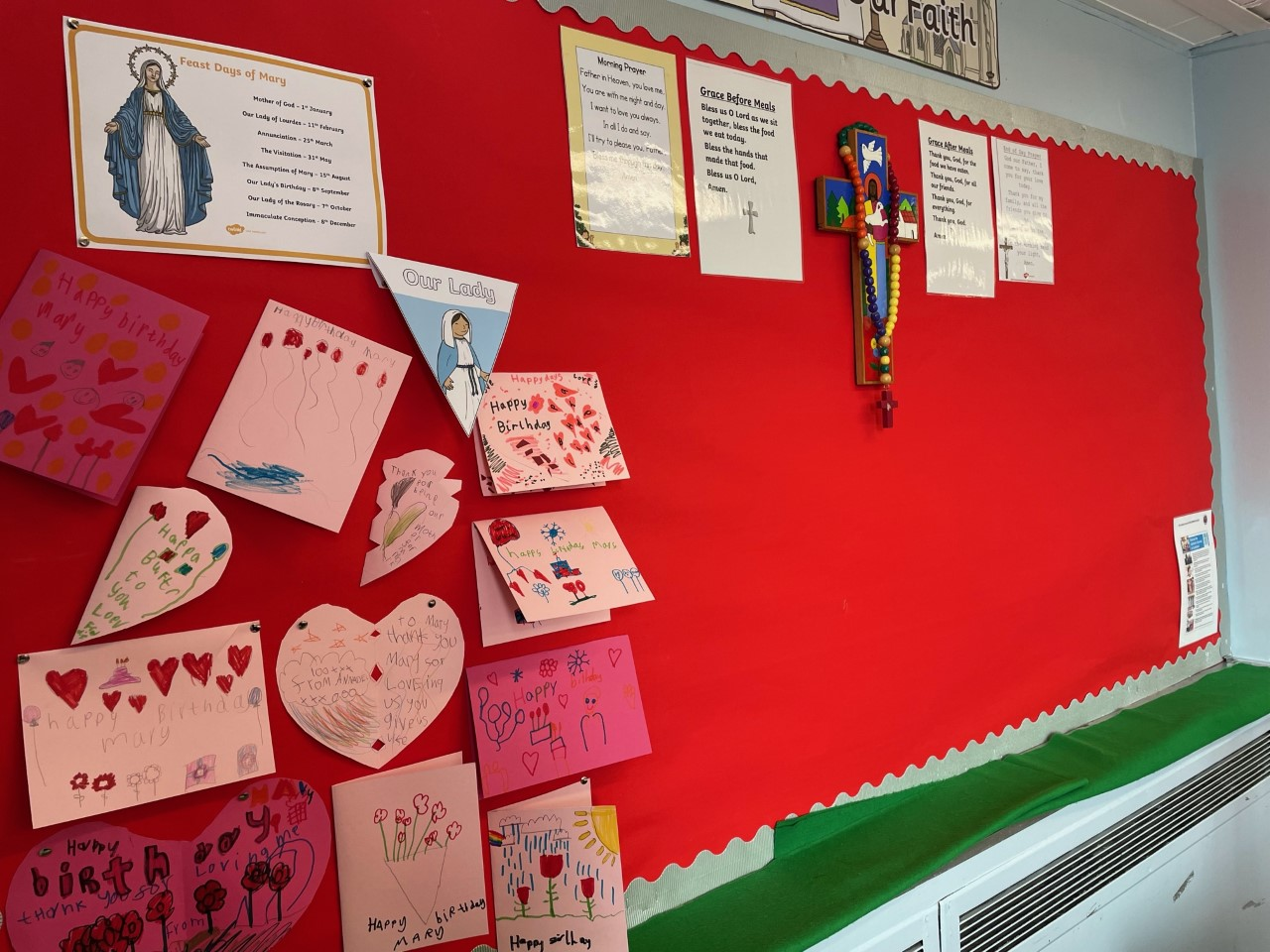 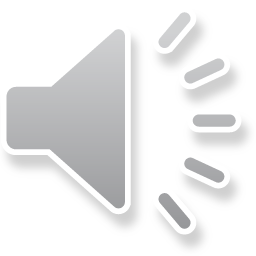 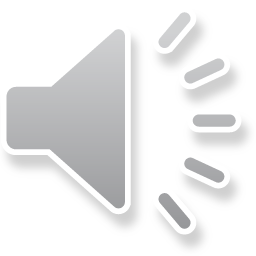 Literacy
Spelling
Common words
 Four per week
 Active tasks eg. spelling boards, partner dictation, sand spelling, plasticine 
Sounds (phonemes)
 Revising 3 per week at first 
Introduce 1 new phoneme sound per week after this
Reading
 Introduced by class teacher (walk through, modelling, unfamiliar vocabulary)
 Partner reading, guided reading & independent reading
 Read to write tasks – sequencing, comprehension tasks, prediction
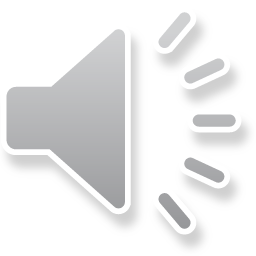 Writing
One taught writing lesson per week
 Links to class theme/topic
Encouraging the children to write as independently as possible
Use of common words and phoneme words 
 Introduction to genres
 Introduction to self and peer assessment strategies
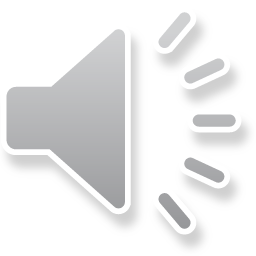 Literacy
Some useful websites are;
Starfall 
ICT Games – Phonics Pop
BBC Bitesize 
Literacy Shed  
Oxford Owl
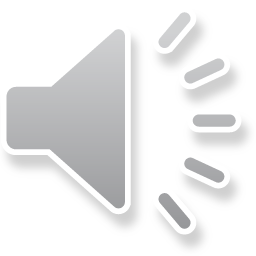 Numeracy
Mental maths
Oral counting eg. forwards, backwards, counting in 2s, 5’s, 10’s,  missing number sequences
Addition and subtraction 
Active and written tasks
Topics – Term 1
Estimating and Rounding
Number (Addition & Subtraction, developing Multiplication & Division)
Measurement 

Resources 
 Sumdog
 SMARTboard games
Concrete materials eg. Numicon, counting cubes etc
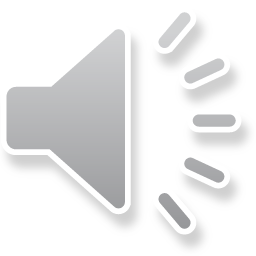 Numeracy
Some useful websites are;
Topmarks (Hit the Button, Number Bonds etc)
BBC Bitesize 
Sumdog 
Doorway Online
Primary Games Arena
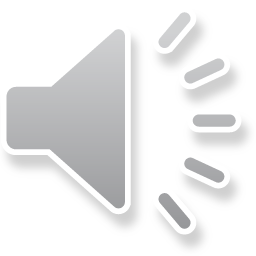 HWB
Health and Wellbeing encompasses everything we do
Class Charter at the beginning of the year (Photo of this on next slide)
Learning about the SHANARRI indicators - Safe, Healthy, Achieving, Nurtured, Active, Respected, Responsible, Included. (focus on one per month in more detail).
SHANARRI plenaries
Circle time
Health and Wellbeing section of the Personal Learning Plans 
Daily Mile/PE
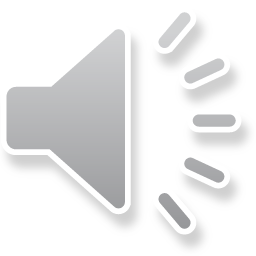 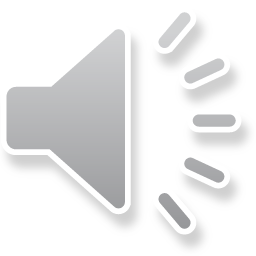 Assembly
Whole school (Friday afternoon)

Golden Time 
 Friday afternoon (After assembly)
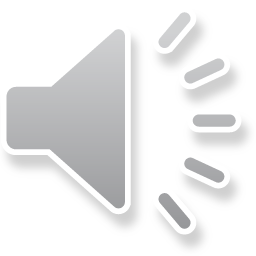 Topic
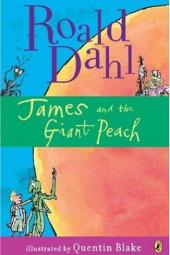 James and the Giant Peach 

Christmas Fayre

Nativity
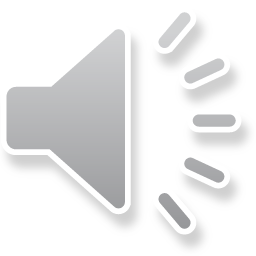 Timetable
P.E.
 Wednesday & Thursday.
 On these days full P.E. kit can be worn to school.

Homework
 Issued on a Monday
 Returned on a Thursday

N.B. Reading books must be brought to school every day for classroom learning.
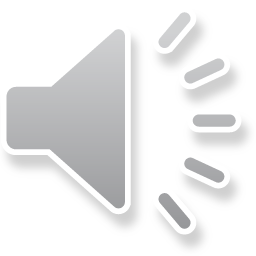 Dates for diary
October 25th 2021- Personal Learning Plans sent home
November 11th  2021- Parents evening 
December 6th  2021 - PLP Tracker sent home 
January 24th 2022 - Updated PLP sent home with new targets set
March 28th 2022 - PLP Tracker sent home with feedback on how children are getting on
May 23rd - Formal report cards sent home to parents
May 25th - Final parents' Evening
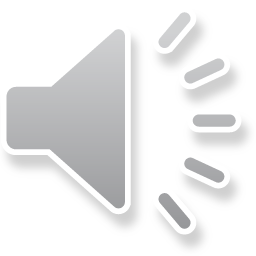 Keep in touch
Following us on Twitter @StHelensNLC 
Have a look at our school website:
https://blogs.glowscotland.org.uk/nl/sthelens/
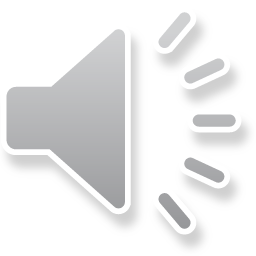 Final Message
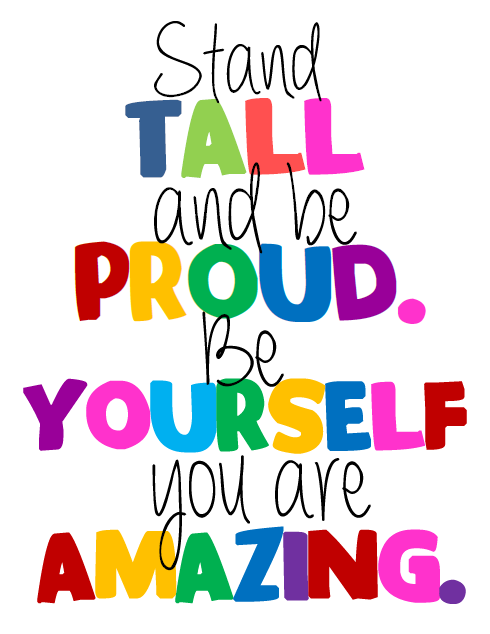 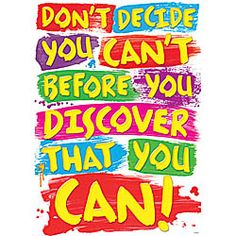 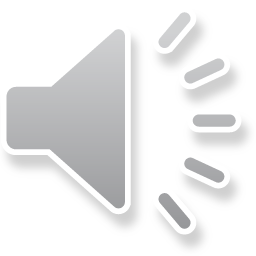